Устно:
- Какие числа называются натуральными, целыми, рациональными?
- Где вы в жизни встречаетесь с отрицательными и положительными числами? 
- Каким числом выражается увеличение величины, а каким уменьшение?
- Используя равенства: а – в = а +( - в ) и а – (- в ) а + в, а*в + а*с = а(в + с), а также правила сложения рациональных чисел, умножения десятичных дробей
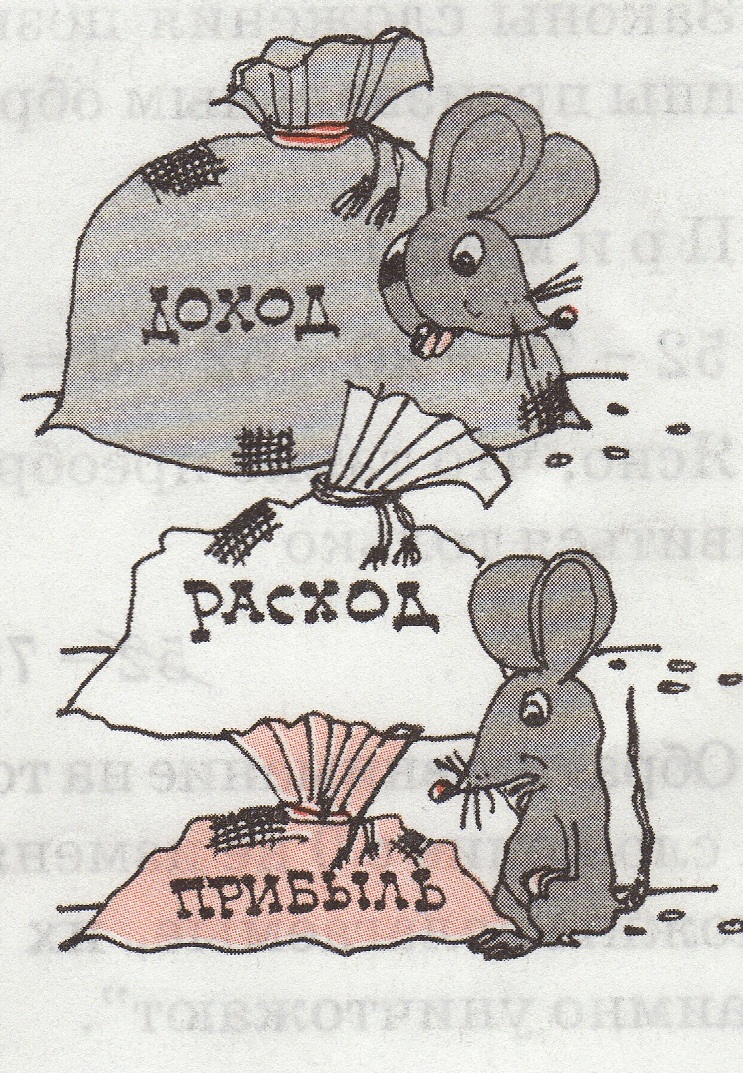 Вычислите: 
3,7 - 4,8;    
-5,2 - 4,7;
- 5,6 - (- 3,8); 
0,3 * 0,6; 
 0,08 * 10;
15 * 0,01; 
2 * 0,3 + 2 * 0,7; 
- 1,1 + 1,1.
- Выполните умножение:
      2 * 3 = 6  (1) 
     -Докажите.
-Выполните умножение:         
(- 2) * 3 =       (2)
                                                                                                                                  
(- 3) * 2 =       (3)
-Чтобы перемножить два числа с разными знаками, надо перемножить модули этих чисел и поставить перед полученным знаком знак минус.
Или: Произведение двух чисел разных знаков отрицательно.
Или: «Плюс на минус дает минус».
-Выполните умножение :
 (- 2) * ( -3 ) =                  (4)
Чтобы перемножить два отрицательных числа, надо перемножить их модули.
Или: Произведение двух чисел одного знака положительно.
Или: «Минус на минус дает плюс».
Закрепление изученного материала. 
8 * (-0,7) = - 5,6;  
 - 0,5 * 40 = - 20;   
 - 0,1 * ( - 0,3) = 0,03;   
 - 0,125 * ( -6,4) = 0,8;          
 2,4 * ( -4 1/6) = - 10;   
 - 9/28 * ( -2 4/5) = 9/10;    
6/7 *(-9 1/3) =- 8;   
 -1 * 3,2 = - 3,2.
- Правила умножения можно истолковать и таким образом:

«Друг моего друга – мой друг»: + * + = +
«Враг моего врага – мой друг»:  - * -  =  +
«Друг моего врага – мой враг»:   +  * -  =  -
«Враг моего друга – мой враг»:  -  * +  =  -
Подведение итогов урока.
- Сформулируйте правило умножения двух чисел с разными знаками.
- Как перемножаются два отрицательных числа?